التسويق في المؤسسات غير الربحية
Non-profit Organizations

من إعداد: د.بن عيدة إيمان
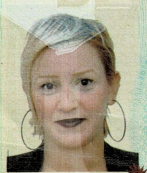 المحاضرة الثانية: التخطيط التسويقي الاستراتيجي للمؤسسات غير الربحية:
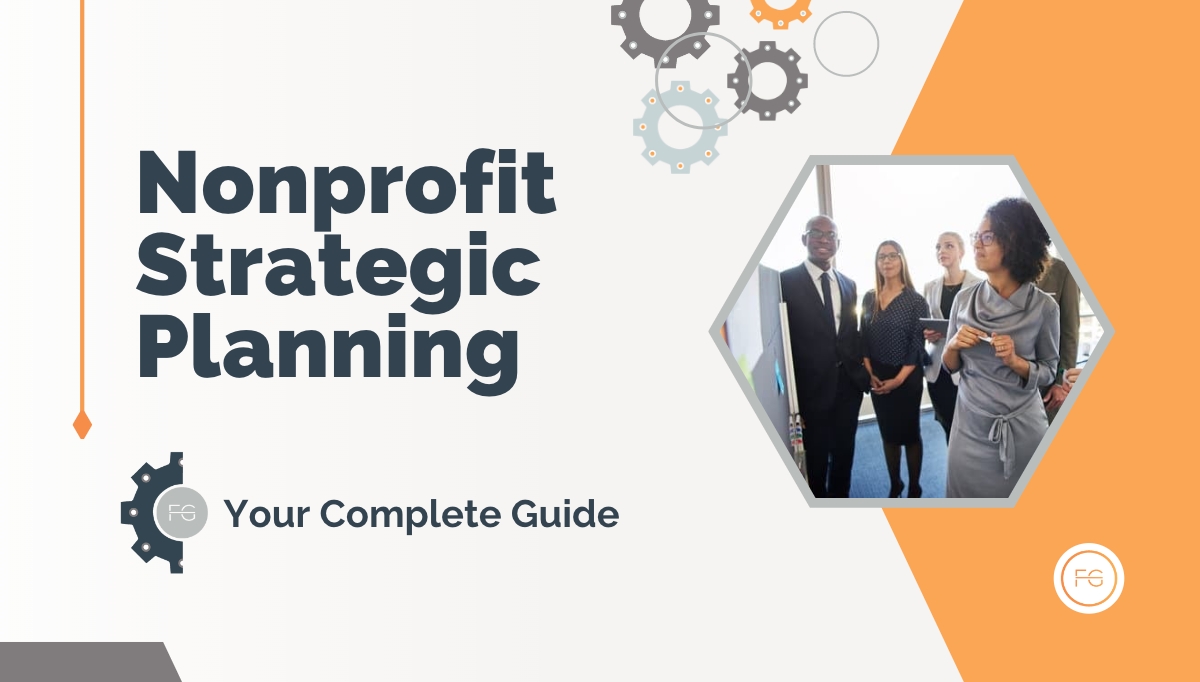 مقدمة
تعرف الاستراتيجية على أنها خطة طويلة المدى من 1 إلى خمس سنوات، هذه الخطة الاستراتيجية تحتاجها جميع المؤسسات للتطور، والمؤسسات غير الربحية ليست استثناء، تساعدك هذه الخطة الأساسية على تحديد من هي مؤسستك، وما تريد تحقيقه، وكيف تريد الوصول إلى هناك.
ما هو التخطيط التسويقي الاستراتيجي لمؤسسة غير ربحية؟
هي أداة تتيح للمؤسسة غير الربحية تحديد الدورة التي يجب أن تتبعها والإجراءات التي يجب اتخاذها لتحقيق أهدافها، وبشكل عام، فإن عملية التخطيط الاستراتيجي للمؤسسة غير الربحية مماثلة لعملية الهياكل والقطاعات الأخرى، فالخطة الاستراتيجية ضرورية لتحديد المسار الذي يجب اتباعه والإجراءات التي يتعين اتخاذها لتحقيقها، بغض النظر عن طبيعة العمل ربحي أو غير ربحي.
كذلك الخطة الاستراتيجية تحتاج إلى تحديث منتظم، كل ثلاث إلى خمس سنوات أو نحو ذلك، فهذا سيمنح هذا المؤسسة أفضل فرصة ممكنة للتطور والنمو بفعالية بمرور الوقت.
الخطة الاستراتيجية غير الربحية هي خارطة طريق مكتوبة للمكان الذي تتجه إليه المؤسسة، وكيف ستصل إلى هناك، وطرق محددة لتحديد ما إذا كانت المؤسسة قد "وصلت" إلى الوجهة. 
الخطة الاستراتيجية هي نتيجة لعملية مصممة لإنشاء رؤية مشتركة ومواءمة استراتيجية عبر أصحاب المصلحة التنظيميين، فالتخطيط الاستراتيجي لا يتعلق فقط بالخطة المكتوبة بل يتعلق الأمر ببناء توافق في الآراء عبر مجلس الإدارة والموظفين وأصحاب المصلحة الآخرين، بحيث يكون فريق العمل مركزا ومدفوعا ومستعدا لزيادة التأثير. فتصميم عملية التخطيط الاستراتيجي بهدف خلق رؤية مشتركة ومواءمة استراتيجية بين أصحاب المصلحة التنظيميين.
الفرق بين التخطيط الاستراتيجي لمؤسسة خاصة والمؤسسة غير الربحية
أهمية التخطيط الاستراتيجي للمؤسسة غير الربحية
خطوات التخطيط التسويقي الاستراتيجي لمؤسسة غير الربحية
وأنت ما هي الاستراتيجية الناجحة للمؤسسات غير الربحية التي تعرفها؟